Conclusões
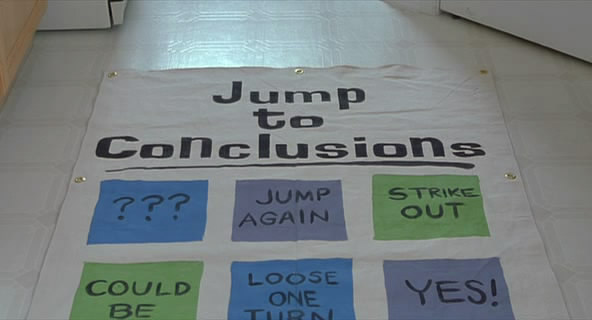 Theory without data is fantasy; but data without theory is chaos. (Edward E. Lawler, III. 1971)
Dentre os principais resultados, é importante ressaltar que as características 
das mães e dos recém-nascidos apresentaram diferenças entre as regiões de 
saúde. A probabilidade de morte calculada para o Estado de São Paulo foi 
de 5,50 óbitos por mil NV, variando de 4,51 no DRS São José do Rio Preto a 7,47 
no de Presidente Prudente. A probabilidade de morte para os NV da rede SUS 
foi de 6,19 e na Não-SUS 3,77. 			
A maior mortalidade no SUS manteve-se em todos os grupos de peso 
analisados, com destaque para o grupo de 2500g e mais. É importante destacar 
que o risco de morte para recém-nascidos na rede SUS aumenta de acordo 
com o aumento do peso ao nascer. Na categoria de peso ao nascer menos de 
1500g, o risco de morte era 36% maior para os nascimentos da rede SUS do 
que nos da rede Não-SUS. Já na categoria de 2500g e mais, essa diferença sobe 
para 96%. 								
De certa forma, nascer em hospitais da rede SUS tem sido uma desvantagem 
para recém-nascidos de peso normal. São necessários outros estudos para 
aprofundar o conhecimento nessa área, investigando as possíveis causas 
dessa alta mortalidade na rede SUS para os recém nascidos de peso normal. 
Embora decrescente, a mortalidade neonatal ainda é um importante problema 
de saúde pública no Brasil e no Estado de São Paulo e apresenta diferenciais 
segundo hospital de nascimento, que precisam ser melhor investigados.
A prática de grupos educativos no campo da saúde promove, independente 
do modelo a ser utilizado, a interação social, no qual favorece o ganho de 
repertório e reconhecimento do benefício do outro, resultando em um 
incentivo ao cuidado em saúde. Por outro lado, a falta de um cuidado 
particular, compreendendo as singularidades de cada participante, é um 
fator comum que compreende um limite dessa prática.
Verificou-se neste trabalho que em ambos os modelos educativos 
houveram resultados pertinentes ao cuidado com a alimentação dos 
participantes, destacando que não existe um modelo que seja melhor 
do que o outro e que a escolha por um deles dependerá da 
intencionalidade da atividade a ser desenvolvida.
 É evidente que a vivência e avaliação pelos participantes de grupos 
são determinadas pelo modelo educativo adotado pelo profissional. 
Portanto, aponta-se a importância de realizações de pesquisas avaliativas 
que revelem o olhar dos sujeitos sobre a vivência de um processo 
educativo, no qual pode favorecer a identificação de elementos para a 
qualificação do cuidado em saúde.
Brazilian and European girls showed equivalent EBRB clusters, while 
this was not the case in boys. The Sedentary cluster was identified across 
both studies and genders. Family socioeconomic conditions were found 
to be more strongly associated with Europeans adolescents’ than 
Brazilians adolescents’ EBRB. Identifying these EBRB may help to 
develop new interventions for the prevention of obesity, targeting 
specific strategies to promote physical activity and minimize sedentary 
behavior among adolescents, regardless of their country of origin or 
socioeconomic condition.
Contatou-se que o modelo de assistência obstétrica oferecido às jovens 
foi marcado pela presença de intervenções prejudiciais e desnecessárias 
e com baixo uso das boas práticas. A presença do acompanhante não 
esteve associada a uma menor magnitude de práticas prejudiciais ocorridas 
no trabalho de parto e parto das jovens.
Triglicerídeos, Colesterol total e lipoproteínas de densidade muito baixa aumentam a espessura da carótida em pacientes assintomáticos. O controle das dislipidemias deve ser incentivado, mesmo em pacientes assintomáticos, como forma de prevenção ao desenvolvimento da aterosclerose.
Relato de fome na infância e adolescência esta relacionado a obesidade 
no envelhecimento, mesmo quando ajustados por fatores, relacionados 
a obesidade, já conhecidos da literatura, como número de refeições, sono, escolaridade, renda, atividade física, consumo de frutas/verduras, lácteos, carnes/ovos/feijões, massas/tubérculos, doces e alimentos ultraprocessados. 
Esses resultados confirmam que a prevenção da fome na infância/adolescência evitará prejuízos futuros a saúde do individuo. No entanto, ainda são necessários mais estudos para estabelecer a relação causal entre fome na infância/adolescência e obesidade no envelhecimento.
Parte considerável dos pacientes em DPA apresentaram um sistema coagulatório ativado, com destaque para FVIII, FIX, fibrinogênio, em que atuam ativamente na fase de propagação da coagulação, além do dímero-D - produto de degradação da fibrina. Os fatores envolvidos na supressão da disseminação do coágulo se apresentou normal em todos os indivíduos pesquisados. 
Os resultados do TEG, por sua vez, refletem as alterações de hematológicas, classificando quase metade dos pacientes em estado hipercoagulatório. As elevações de MA e G indicam uma maior agregação plaquetária. Os pacientes, portanto, tendem a apresentar um estado hipercoagulatório, mas sem haver dificiência ou falha no sistema fibrinolítico.
Ambos os grupos de pacientes classificados em lento/médio lento e médio rápido/rápido transportadores não apresentaram diferença de perdas de proteínas, albumina sérica e perfil hemostático. Entretanto, as variáveis de perda de proteínas foi associada com a diminuição relativa da lise do coágulo medida pelo TEG. As perdas de proteínas, portanto, não desfavoreceram o perfil coagulatório global dos pacientes em DPA avaliados.
Embora hipotetizado a existencia da relação direta entre perfil de transporte peritoneal médio rápido/rápido, que define maiores perdas de proteínas e albumina para a cavidade abdominal, e um perfil coagulatório hiperativado, no presente estudo essa relação não pôde ser observada. Há indícios de que o estado hipercoagulante dos pacientes em DPA está relacionado com multiplos fatores, que também envolvem anormalidades do estado nutricional, lipídicas e lipoproteicas. Para se obter conclusões mais contundentes será necessário o aumento do número de participantes para maior robustez estatística.
Despite the increasing of the diaries or logs construct validity assessment, 
questionnaires remain the most assessed subjective instrument over the 
last three decades. For questionnaires, the best validity is provided by 
PA energy expenditure. In addition, the total PA has better construct validity 
when measured by diaries or logs.
Ainda que os profissionais de saúde entrevistados não tenham aprofundado 
sua percepção sobre medidas de PS, foi possível constatar que os 
incentivos (cesta básica e vale transporte), são admitidos como importantes, 
principalmente às pessoas em situação de vulnerabilidade social. 
Entretanto, admitindo-se que a TB é resultado das desigualdades sociais, 
afirma-se que tais incentivos apenas minimizam a situação de sofrimento 
das pessoas acometidas pela doença. Portanto, a PS deve constituir a 
estrutura da sociedade e não ser artifício para mitigar situações de pobreza. 
Desta forma, a realização de ações que integrem políticas para a superação 
das desigualdades é fundamental para a eliminação desta enfermidade e 
para a conquista de uma sociedade mais justa e com mais igualdade.
Não há diferença significativa sobre a qualidade de vida de cuidadores 
profissionais de TEA quando comparados a cuidadores profissionais 
de outras disfunções. Os dados estatísticos significativos foram 
diferentes apenas na comparação da escolaridade, estado civil e 
no item fumar.
As revistas científicas do campo da saúde coletiva que fizeram mais 
publicações em sua página no Facebook obtiveram mais curtidas e 
comentários. A página que mais publicou foi também a que teve o maior 
número de compartilhamentos. A interação aumenta quando as publicações 
são diversificadas. Os links diretos para os artigos se mostram mais 
chamativos quando precedidos por um texto introdutório. Publicações 
com fotos geram muitas curtidas. O empenho dos administradores das 
páginas, publicando mais e com maior diversidade, é determinante para 
a visibilidade das páginas das revistas científicas no Facebook.
O que são conclusões?
Afirmativas teóricas, com caráter de generalização,  obtidas a partir de base empírica;
A conclusão é a novidade de um artigo científico e sua fundamentação ocorre na discussão.

Pode ser uma conclusão descritiva, de associação ou de relação de interferência.
Três tipos lógicos de pesquisa
1. Descrição
2. Associação sem interferência (Marcador)
3. Associação com interferência (Mecanismo)
Exercício I
Pelas sua(s) conclusão(ões), defina o tipo lógico do seu artigo?
Pirâmide lógica do texto
Como redigir conclusões?
Selecione as principais conclusões e as escreva numa folha à parte, pois elas são o ponto forte de seu estudo e o guia para a estruturação do texto. Essas conclusões servirão de referência nas indagações que surgirem durante a redação do texto;

Comece com uma frase clara sobre o(s) seu(s) principal(is) achado(s).
Volpato, 2007
Como redigir conclusões?
Critique suas conclusões e procure derrubá–las. As conclusões que você não conseguir derrubar serão a base de seu artigo. Por acreditar nelas você escreve um texto que procura convencer também os outros cientistas da área.
Volpato, 2007
Como redigir conclusões?
Certifique–se que o conjunto de seus resultados sustente ao menos uma conclusão que seja novidade para a comunidade acadêmica. Analise se essa conclusão é interessante o suficiente para que os editores queiram publicá–la e os leitores queiram lê–la. Lembre–se que um trabalho aceito para publicação deve ser, além de correto, necessário
Volpato, 2007
O que deve estar em conclusões
Inicie com o principal achado (novidade)
Faça de forma atrair o interesse do leitor
 As frases seguintes explicam essa primeira, se for                                                                             necessário
Deixe as frases claras e objetivas
Mostre que seus dados são relevantes
Mostre que são corretos (válidos) e originais
Exercício II
1º -Selecione a referência mais importante da sua Discussão. Veja como está redigida a conclusão dessa referência.
2º. Localize no seu manuscrito a sua conclusão
3º. Diferenças e Semelhanças entre as conclusões